Советы построения внутрикорпоративных процессов в строительно-промышленной сфере: от заключения контракта, до обращения в суд и до возврата долга судебными приставами
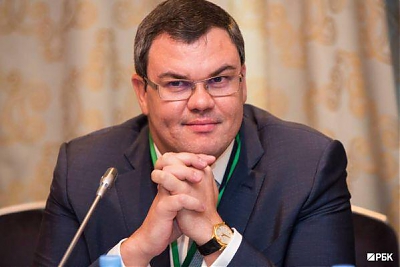 Алексей Кравцов
Председатель Арбитражного третейского суда г. Москвы
Заведующий кафедрой Юридического факультета РГАИС

Тел. для WhatsApp 8 (926) 610-26-46
Для кого?
Для тех, кто хочет увеличить объем собираемости долгов?
1/6
Как работает?
2/6
Ошибки Менеджеров:
Подписи не полномочных лиц
Документооборот не по реквизитам
Не соблюдение условий договора
Не проверяется кредитная история клиентов
Нет залогов и поручительств
3/6
СУД (где быстрее?):
Третейский суд –               1,5 мес.

Государственный суд –    8 мес.
4/6
ПРИСТАВЫ:
Делать все самому

Работать по Таблице

Готовиться к расходам
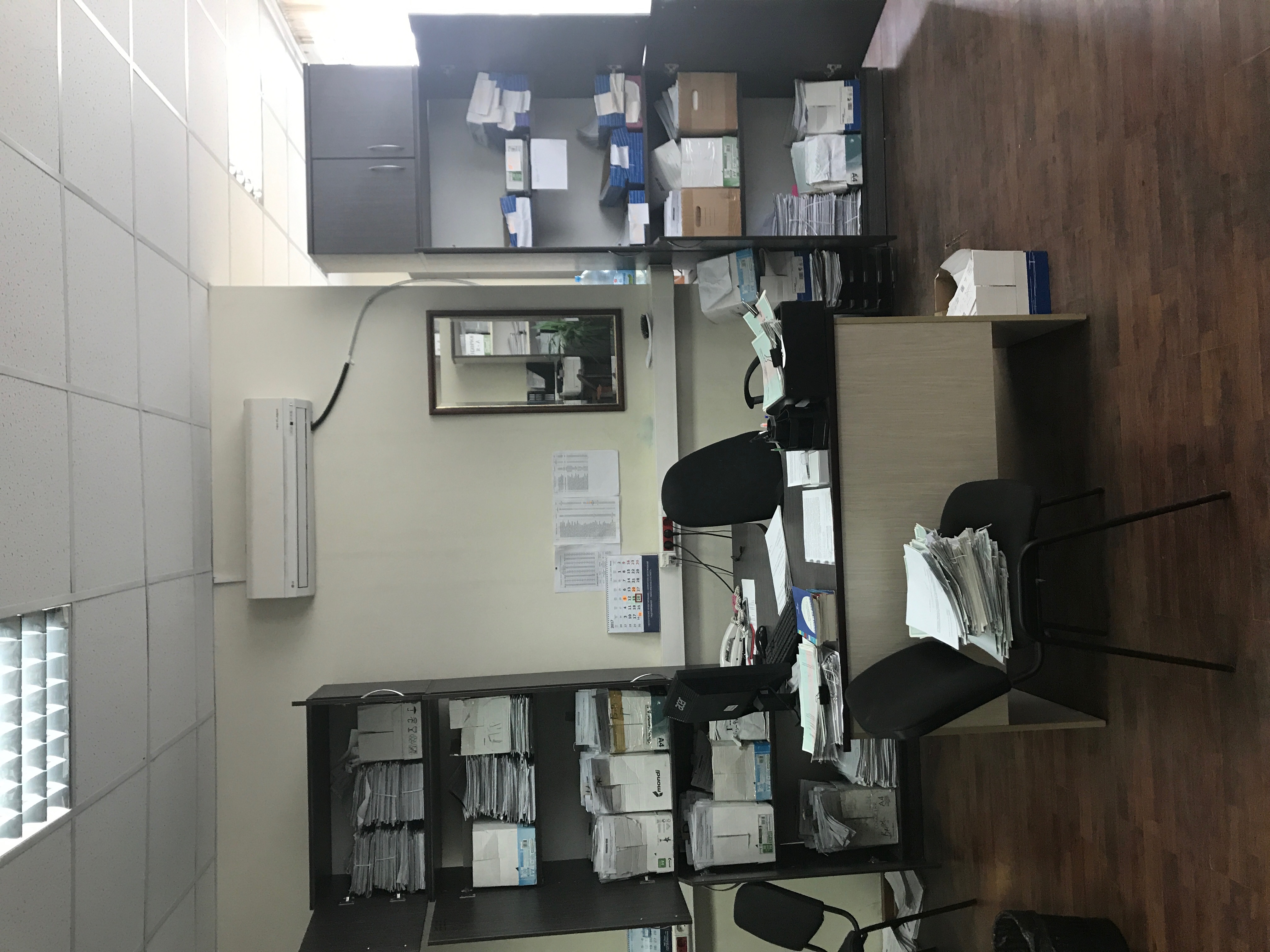 5/6
Когда работает?
6/6
Благодарю за внимание!
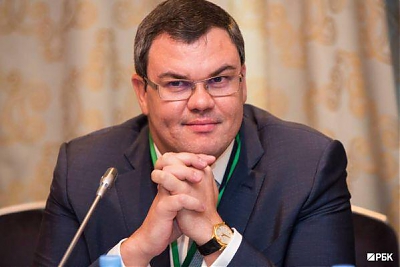 Алексей Кравцов
Председатель Арбитражного третейского суда г. Москвы (a-tsm.ru)

Моб. 8 (926) 610-26 46      
Почта - kav@a-tsm.ru